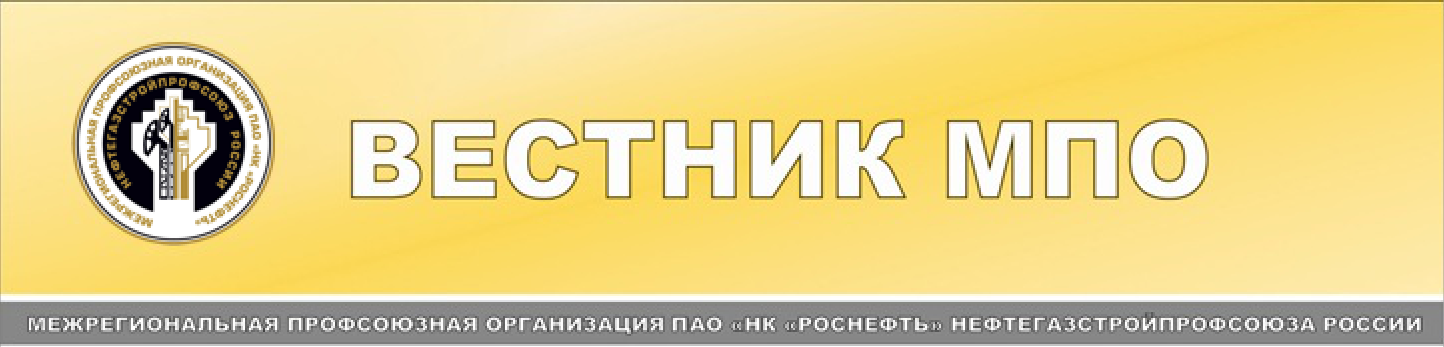 ноябрь 2018 | №11
Информационный бюллетень
«Встреча с руководством Компании «Роснефть»
В Центральном офисе «Роснефти» на Софийской набережной прошла традиционная ежегодная встреча руководителей профсоюзных организаций Обществ с руководством и менеджерами Компании по важным направлениям совместной работы.
Открыл встречу Первый вице-президент «Роснефти» Эрик Лирон. Он передал председателям профсоюзных организаций МПО благодарность от Главного исполнительного директора Компании Игоря Сечина за достойный труд, рассказал о результатах работы Компании, подчеркнув роль МПО как действенного социального партнера, конструктивный диалог с которым помогает достигать статуса «Лучшей социально ориентированной компании» страны.
- Сегодня «Роснефть» - самая крупная компания энергетического комплекса, драйвер экономики России, глобальная энергетическая компания – первая среди наиболее эффективных. Основой для реализации поставленных целей является человеческий капитал, от которого зависит ее потенциал и  результативное решение поставленных задач. Компания «Роснефть» сегодня – это не только эффективные производственные показатели, но и высокая социальная ответственность. В 2018 году «Роснефть» и ее ДО стали лучшими социально-ориентированными предприятиями страны по многим номинациям и в этом велика роль МПО, которая  успешно реализует задачи по защите прав и интересов членов профсоюза - работников крупнейшей нефтяной компании России. МПО - наш надежный партнер, с которым выстроен открытый диалог и налажено плодотворное сотрудничество, дающее хороший результат, - сказал Эрик Лирон. В заключении он поблагодарил за эффективную работу Председателя МПО «Роснефть» Евгения Черепанова, вручив ему награду от Министра энергетики «За заслуги в развитии топливно-энергетического комплекса России». Лидер профсоюзов поблагодарил за высокую оценку его труда, подчеркнув, что это заслуга всех работающих на предприятиях и в профсоюзных организациях. Выступивший далее Директор Департамента социального развития и корпоративной культуры Петр Зимовски представил основные стратегические инициативы в области социального развития, вошедшие в глобальную «Стратегию-2022» Компании. Начальник Управления личного страхования и охраны здоровья Олег Косолапов, менеджеры Управления социальных программ Сергей Школьников и Лариса Нефедова представили блок программ, рассказали об изменениях в программах личного страхования и охраны здоровья, а также о программах НПФ «Нефтегарант».
В ходе дискуссии с руководителями социального блока профсоюзные лидеры высказали ряд предложений по отдельным программам. На встрече с менеджерами по направлениям деятельности обсуждены вопросы оплаты труда и заработной платы, индексации, отдельных льгот и выплат. Директор Департамента кадров Андрей Судаков рассказал о реализации основных направлений кадровой политики в области мотивации персонала, ответил на вопросы председателей профсоюзных организаций.
Далее выступил Вице-президент Кристоф Неринг, который представил корпоративную концепцию безопасного производства, приоритетные направления работы в области техники безопасности и охраны труда.
- С учетом роли Компании «Роснефть» и масштаба поставленных перед нею задач, Компания стремится занять лидерские позиции не только в производственных показателях, но и в области безаварийной работы, демонстрируя высокие результаты в области безопасного труда. Создание для сотрудников безаварийных рабочих мест – это задача, требующая мобилизации всех работников – от рабочего до руководителя. Четкое и неукоснительное следование «Золотым правилам безопасности» - обязательное условие достижения лидерских позиций. Я обращаюсь к лидерам наших профсоюзных организаций с благодарностью за работу уполномоченных по охране труда, технических инспекторов. Производственная безопасность – это важнейшая часть глобальной «Стратегии – 2022» Компании «Роснефть». Практика показывает, что всем нам есть, над чем работать. … Я намерен регулярно встречаться и работать с профактивом на производственных предприятиях, чтобы совместно решать поставленные стратегические задачи, - подчеркнул Кристоф Неринг, обращаясь к профактиву.
- Мы регулярно встречаемся с руководителями и менеджерами по различным направлениям работы, эти встречи всегда очень интересны и полезны для обеих сторон, - отметил по завершению встречи Председатель МПО «Роснефть» Евгений Черепанов. – Наш профактив очень тщательно готовится к таким встречам, анализирует совместную работу, предлагает ряд инициатив по ее улучшению. Затронутые вопросы были не простыми, они актуальны, их решение требует объединения усилий по всем направлениям совместной работы. Практика показывает, что такая открытость и непосредственный диалог с Компанией, а также достигнутый на сегодняшний день уровень социального партнерства служат эффективным инструментом в реализации поставленных задач.
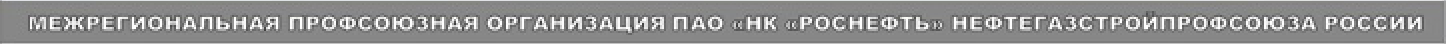 Заседание коллегиальных органов МПО «Роснефть»
В Москве прошли заседания Президиума и Совета МПО «Роснефть», на которых был проработан ряд важных вопросов профсоюзной жизни. В работе коллегиальных органов участвовал Председатель НГСП России Александр Корчагин. 
В начале заседания Совета Александр Корчагин рассказал о деятельности Нефтегазстройпрофсоюза России, озвучил приоритетные направления совместной работы, обозначил позицию НГСП по ряду важных вопросов, в том числе по тематике пенсионной реформы, ответил на вопросы профактива. В повестке дня Совета МПО стояли вопросы формирования Стратегии развития МПО ПАО «Роснефть» до 2025 года, утверждения плана работы МПО «Роснефть» на 2019 год, подведения итогов конкурса «Лучшая первичная профсоюзная организация МПО ПАО «НК «Роснефть», внесения изменений и дополнений в Шаблон Коллективного договора, касающихся спецодежды, принятия Плана по обучению профактива, ряд других организационных вопросов. 
Члены Президиума МПО обсудили основные стратегические приоритеты МПО «Роснефть» в соответствии с заявленными перспективами развития и новой Стратегией «Роснефть - 2022». Ключевые факторы Стратегии развития МПО «Роснефть» в среднесрочной перспективе предполагают повышение эффективности работы МПО и ее структурных подразделений по всем направлениям деятельности профсоюзных организаций, поддержание и инициирование
позитивных изменений в обеспечении социальных льгот и гарантий, совершенствование механизмов защиты социально-трудовых прав и экономических интересов, создание здоровых и безопасных условий труда на производствах в соответствии с принципами «нулевого травматизма»После детальной разработки проекта Стратегии развития МПО ПАО «НК «Роснефть» с учетом развития ключевых направлений Компании и достигнутых показателей по направлениям деятельности новый документ будет представлен Совету и Президиуму для обсуждения и принятия в марте 2019 года. Далее Председатель МПО «Роснефть» Евгений Черепанов проинформировал членов Президиума Совета о работе МПО, о завершении ряда проектов и плане работы на 2019 год. Рассмотрев итоги смотра-конкурса «Лучшая первичная профсоюзная организация МПО ПАО «НК «Роснефть», члены Президиума определили победителя - профсоюзную организацию Саратовского НПЗ. На заседании были также обсуждены инициативы профсоюзных предприятий по реализации отдельных проектов в области охраны труда и промышленной безопасности и планы по их внедрению во всех производственных организациях МПО.
Далее члены коллегиальных органов заслушали и одобрили Отчеты о годовом бухгалтерском производственном балансе МПО, утвердили бюджет на 2019 год, обсудили ряд других организационных вопросов.
Протоколы и постановления коллегиальных органов будут размещены на сайте МПО «Роснефть» в разделе «Документы коллегиальных руководящих органов».
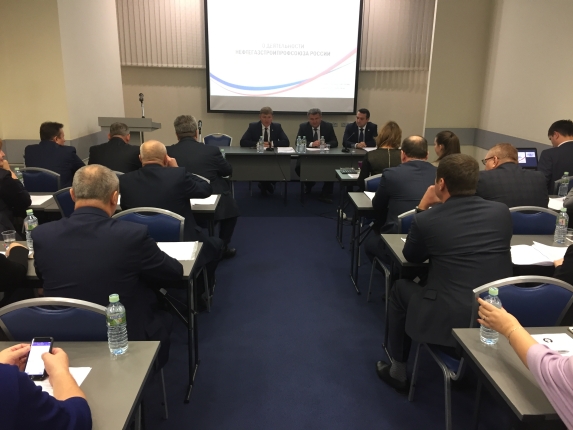 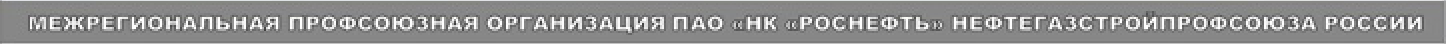 Вопрос - ответ
Вопрос: Жена взяла 2-х несовершеннолетних сестер под опеку. Дети в статусе «без попечения родителей». Теперь они проживают в нашей семье. Могу ли я получить материальную помощь от работы? Будут ли они получать новогодние подарки наравне с моими детьми? Будет ли на них распространяться льготная путевка (она вроде как для всех членов семьи, они теперь ими являются)?
Ответ: Предоставление дополнительных льгот, гарантий и компенсаций по сравнению с действующим Трудовым законодательством является предметом регулирования Коллективного договора.
В соответствии с действующим в периметре Компании Шаблоном «Типовой коллективный договор» к категории «дети работников» относятся дети работников родные и приемные, а также находящиеся под законной опекой, попечительством работников; дети супруга(и), состоящего(ей) с работником в официально зарегистрированном законном браке, и проживающие в семье работника, в случаях подтверждения работником отсутствия возможности оформления над детьми законной опеки, попечительства, приема. Таким образом, дети, находящиеся под законной опекой, пользуются теми же льготами, гарантиями и компенсациями, что и дети работников.
За получением дополнительных разъяснений по данному вопросу Вы можете обратиться в кадровое подразделение работодателя, в профсоюзную организацию по месту работы или повторно связаться с нами, указав свои контактные данные.

Вопрос: Мой муж проработал  на предприятии периметра Компании Роснефть с момента его основания. Общий стаж в нефтяной промышленности - 48 лет. Два года назад вышел на пенсию. 17 дней назад умер. Я обратилась за материальной помощью, но мне отказали. Для какой цели он всю жизнь платил профсоюзные взносы? Я сама бывший трудовик-нефтяник и очень хотела бы услышать ответ.
Ответ: Действующим в периметре Компании Шаблоном «Типовой коллективный договор» предусмотрен ряд мер социальной поддержки пенсионеров Общества - работников, имеющих непрерывный стаж работы в ПАО «НК «Роснефть», дочерних обществах ПАО «НК «Роснефть» не менее 5 лет и уволившихся по собственному желанию в связи с выходом на пенсию или в связи с сокращением численности или штата работников, если работник достиг пенсионных оснований.
Пунктом 6.5.4 Шаблона «Типовой коллективный договор» предусмотрено оказание единовременной материальной помощи родственникам в случае смерти пенсионера Общества. Рекомендуемый размер материальной помощи – 3 прожиточных минимума (для всего населения) в субъекте РФ. 
При этом Общество может самостоятельно устанавливать дополнительные критерии для оказания данного вида материальной помощи. 

Вопрос: Могут ли принять на работу человека, ранее работавшего в компании Роснефть, если он был уволен за прогул? С момента увольнения прошло 3 года.
Ответ: В ПАО «НК «Роснефть», а также в ее дочерних обществах дисциплине труда уделяется особое внимание. В соответствии с пунктом 6 части первой статьи 81 Трудового кодекса Российской Федерации прогул относится к грубым нарушениям работником трудовых обязанностей. 
В этой связи повторное трудоустройство в периметр Компании после увольнения за прогул представляется маловероятным.

Вопрос: Суд признал отношения между работником и работодателем трудовыми и  обязал работодателя заключить с работником трудовой договор. Означает ли это, что теперь работник обязан подписать любой трудовой договор, который предоставит ему работодатель или пункты заключаемого договора могут обсуждаться?Ответ: Работник вправе не соглашаться на условия трудового договора, предложенные работодателем. Договор заключается только при достижении согласия между сторонами.

Вопрос: Вправе ли новый генеральный директор отменить приказ предыдущего генерального директора о наложении дисциплинарного взыскания на работника? Именно отменить приказ о наложении дисциплинарного взыскания, а не издать приказ о снятии дисциплинарного взыскания?Ответ: Если работник неправомерно был привлечен к дисциплинарной ответственности, руководитель вправе издать приказ об отмене приказа о привлечении к дисциплинарной ответственности. Согласно ст. 192 ТК РФ за совершение дисциплинарного проступка, то есть неисполнение или ненадлежащее исполнение работником по его вине возложенных на него трудовых обязанностей, работодатель имеет право применить следующие дисциплинарные взыскания:1) замечание;2) выговор;3) увольнение по соответствующим основаниям.
По материалам профсоюзных организаций МПО ПАО «НК «Роснефть»
Вопросы и комментарии, пожалуйста, присылайте
 по адресу: i_krikun@mporosneft.ru 
Спасибо за сотрудничество!
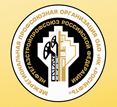